Controls passage of materials into and out of the cell
All cells have it
Some bacteria have one or more 
Used for moving cell around.
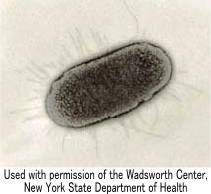 Float freely in the cytoplasm of all cells

The site of protein synthesis.
Gives shape, support and protection to the plasma membrane and cytoplasm of the cell. 

made of peptidoglycan (protein-sugar molecules).
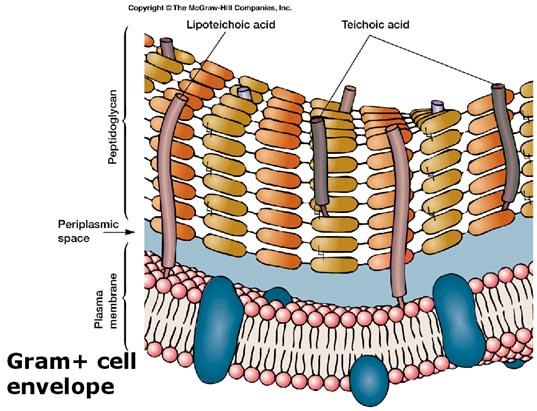 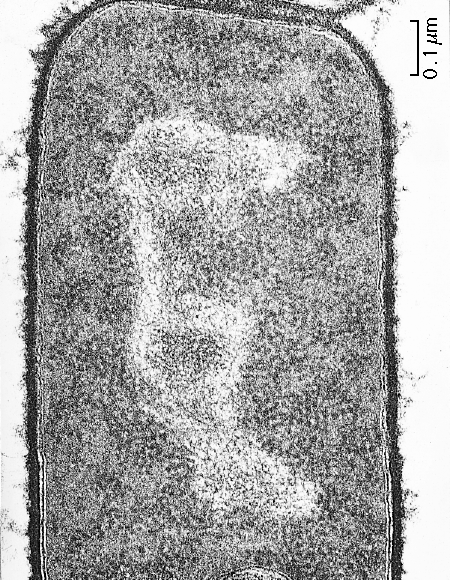 The glob of DNA in all prokaryotic cells
Still a double helix 
Ends come together for form a circle 
Not wrapped around proteins as in eukaryotic cells (termed “naked DNA”).
Fluid portion of all cells

Location of cellular metabolism
A special mucus-like protective coating found on some disease-producing bacteria.
A small circle of DNA found in some prokaryotes that exists and replicates independently of the main DNA in the nucleoid.
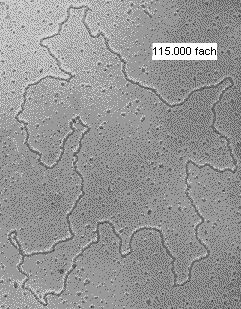 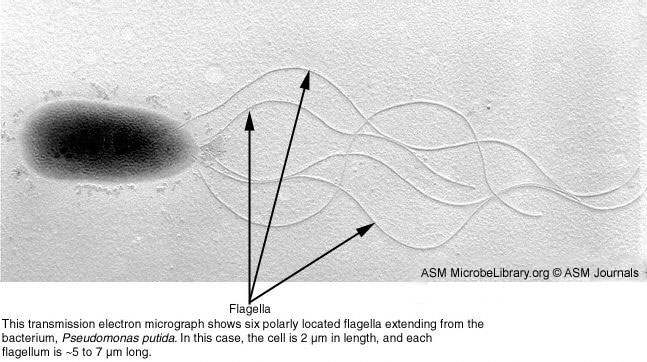 Short fibers projecting from the cell wall found on some bacteria.
They may help the bacteria cling to surfaces.
Identify the structures in this micrograph image.
KNOW 
WHAT
THIS 
IS...
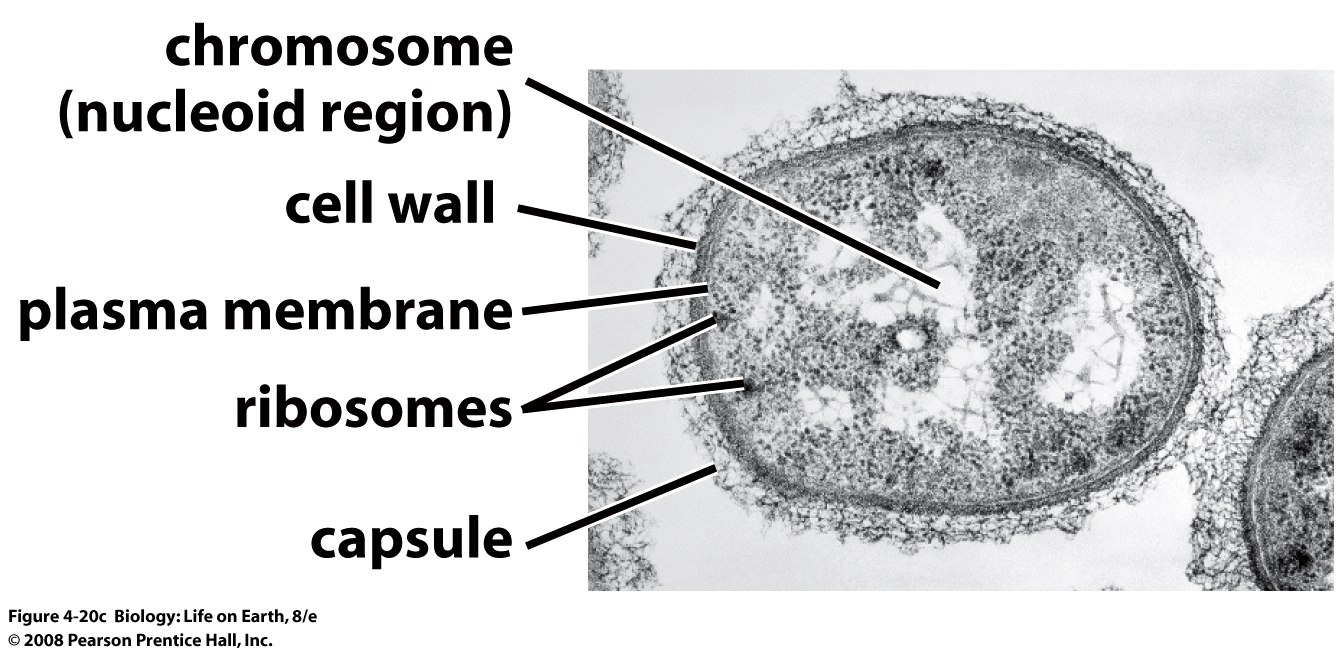 A
B
C
D
E
Identify the structures in this micrograph image.
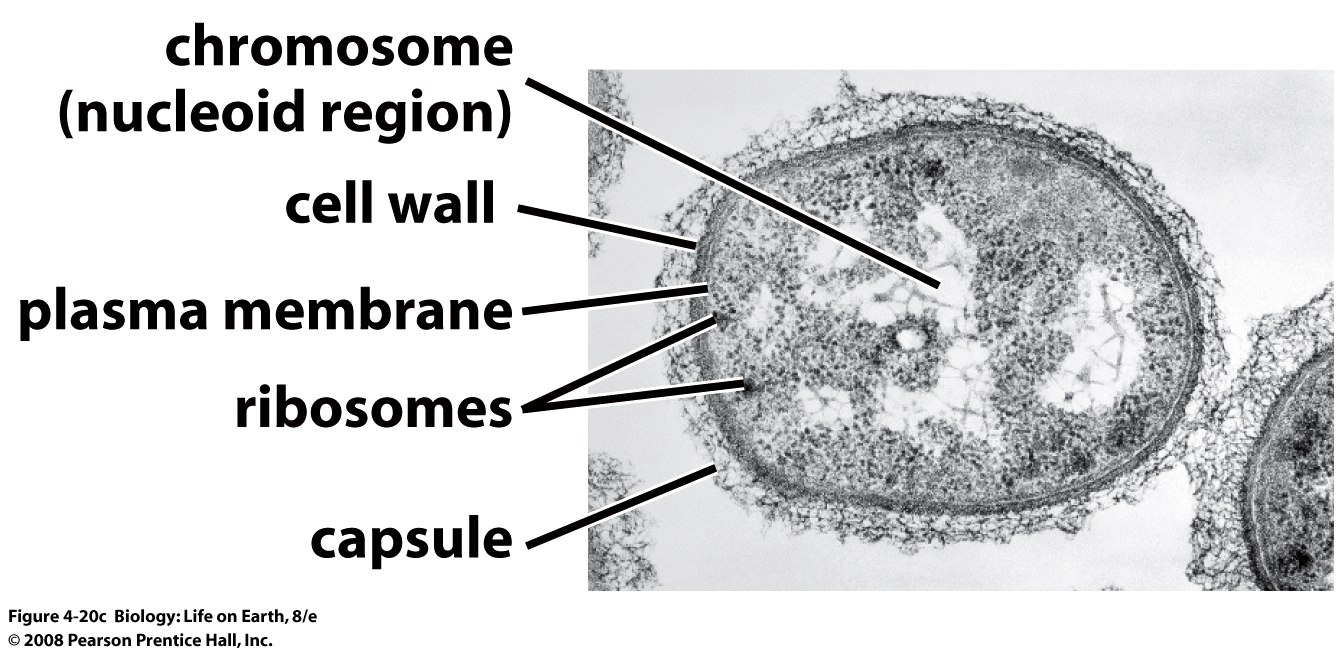